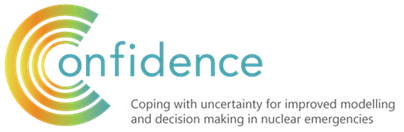 Agent-based Negotiation Simulation
Shan Bai, Wolfgang Raskob
Karlsruhe Institute of Technology (KIT)
NERIS Workshop 2019, 3-5 April, Roskilde, Denmark
Agent-based Negotiation Simulation
Knowledge Database
Strategy 2
Strategy 3
Strategy 1
Rankings
Strategy xxx
Strategy xxx
...
Agent 4
Agent 2
Agent 5
Agent 3
Agent 6
Agent 1
Knowledge Database & Strategies
Knowledge database
Baseline scenarios
Generic strategies
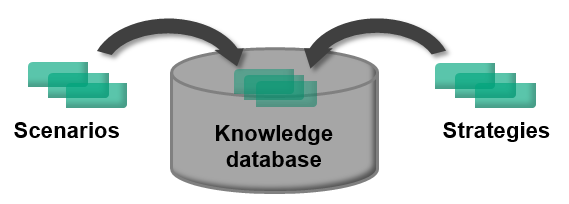 Strategies are developed for inhabited areas and food production systems.
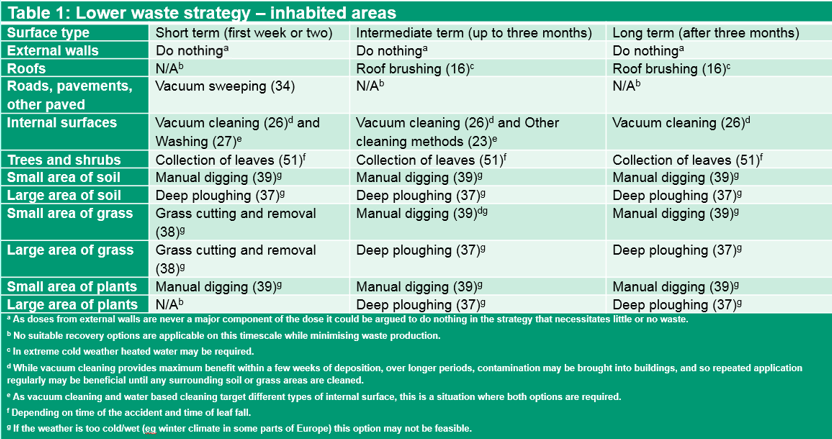 Agent
Preference values of agents
Expert
Politician
Agent groups
Agents
Lawyer
NGO
Industry/consumers
Evaluation
Negotiation Process
Negotiation framework  
The agents involved in negotiation
The conflict objects (issues in negotiation) – Protection strategies
The public rules of interaction – Protocol, Negotiation strategies
The strategic resolution decision – Cut-down mechanism
Negotiation Process – Protocol
Protocol contains
the permissible content of interactions which agents exchange with one another.
the permissible process of interactions; when and how to exchange contents.
Agent 1
Agent 3
Agent 2
Negotiation Process - Negotiation Strategy
Agent 1
Agent 2
Agent 1
Agent 2
Negotiation Process – Cut-down mechanism
Two indices:
The ranking of strategies
The rate of the convergence of the score of strategy
Optimal situation:
All agents get the same ranking after enough negotiation turns
Cutting down the process if
the score of strategy is already convergent, or
the time steps are big enough.
Compensation method if the negotiation is not successful.
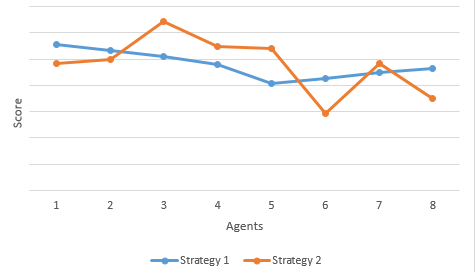 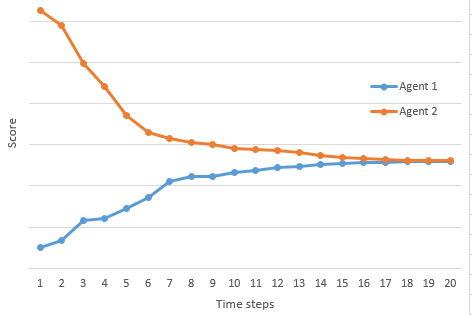 Negotiation Process - Example
Phenomenon:
3 Strategies
2 Agents randomly selected from 2 fixed groups in negotiation.
Input: Scores of strategies on each agent (Gaussian process).
Negotiation Process - Example
Protocol
All agents in the social network can exchange information about the strategies with each other without any restriction. In one iteration of negotiation, one agent talks with the others one time and adjusts its own opinion afterwards according to the aggregation of the opinions from the others. 
Random Tit-for-Tat negotiation strategy (Faratin et. al.).
Negotiation Process - Example
Negotiation Process - Example
Runs the program: 50 times. In each run, two agents are selected randomly but in the given boundaries.
Negotiation: usually 20 times (depending on the threshold for agreement).
In each run, the input is slightly different (indicates the random choices).
Conclusion  
Strategy 3 is the best solution in 45 runs. 
Strategy 1 is ranked as the second good solution in 41 runs. 
Strategy 2 is the worst solution in 45 runs.
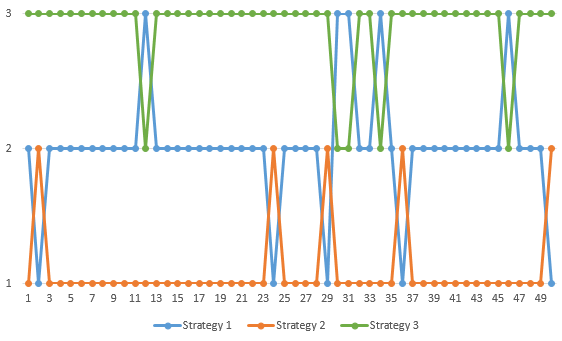 Use Case – Confidence Project
Future Work
Questionnaire-based modeling for agents.
Possible developments for negotiation simulation:
Multi-layer, network, multi-threading...
Fuzzy, bayesian, nonlinear...
Update knowledge database.
Thank you very much for your attention!

Questions?